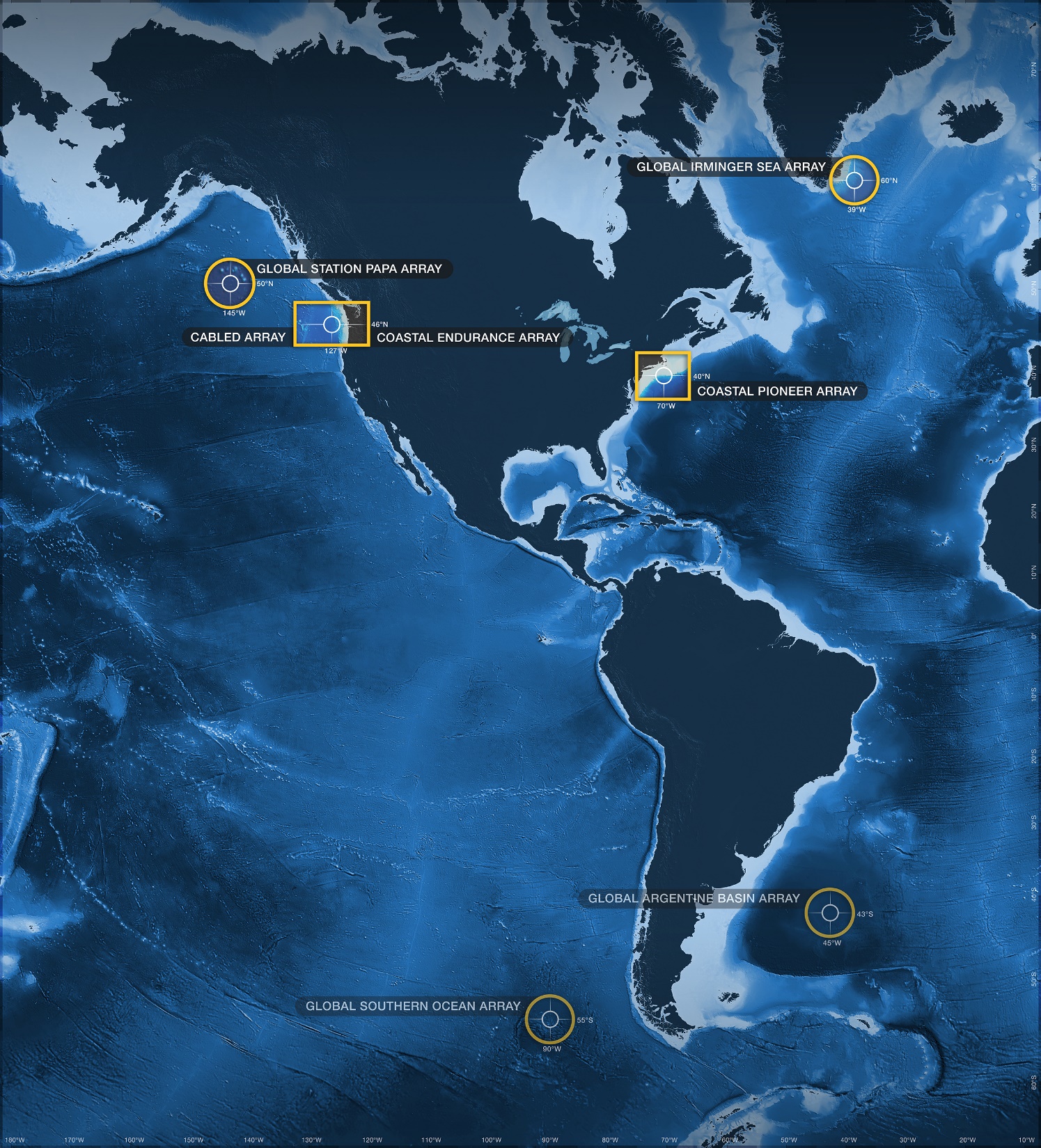 Where does OOI data fit in my teaching?
Anna Pfeiffer-Herbert & Denise Bristol
OOI Data Labs Workshop
Ocean Sciences Meeting—February 16, 2020
datalab.marine.rutgers.edu
Case study: Primary production data activity
Enduring idea: Primary production, the fuel for marine food webs, is not constant over time or across all ocean basins

How to provide a sense of patchiness in time and space in a (non-lab) classroom?
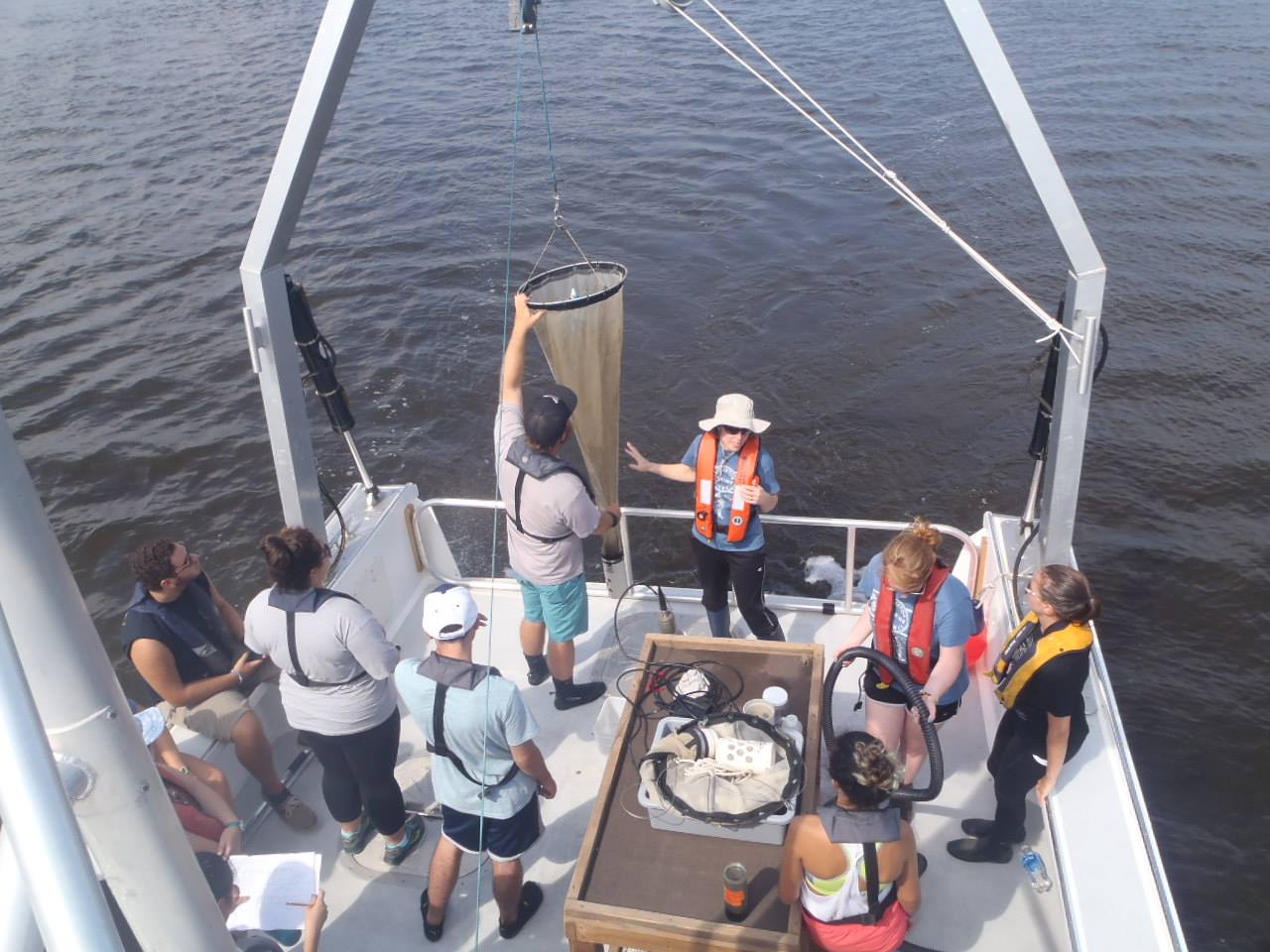 Ocean Data Labs 2020
2
Learning goals
Know: Primary production varies over time and by location

Understand: Changes in primary production relate to changes in the limiting factors for phytoplankton growth

Be able to: Interpret graphs of chlorophyll, connect variations in chlorophyll to changes in the amount of primary production
Ocean Data Labs 2020
3
Activity context
Introduction to Oceanography course
30-40 students
mix of majors/non-majors

Biological Oceanography unit
last third of semester
after photosynthesis/respiration lesson

In computer lab or regular classroom with student-owned laptops
Ocean Data Labs 2020
4
Before activity, students should know
Definition of primary production
Limiting factors for primary production in ocean
Main primary producers = photosynthetic phytoplankton
abundance measured by chlorophyll concentration

Assessed by homework questions due before class
Ocean Data Labs 2020
5
Think-pair-share question challenges learners to recall physical and chemical factors that affect primary productivity
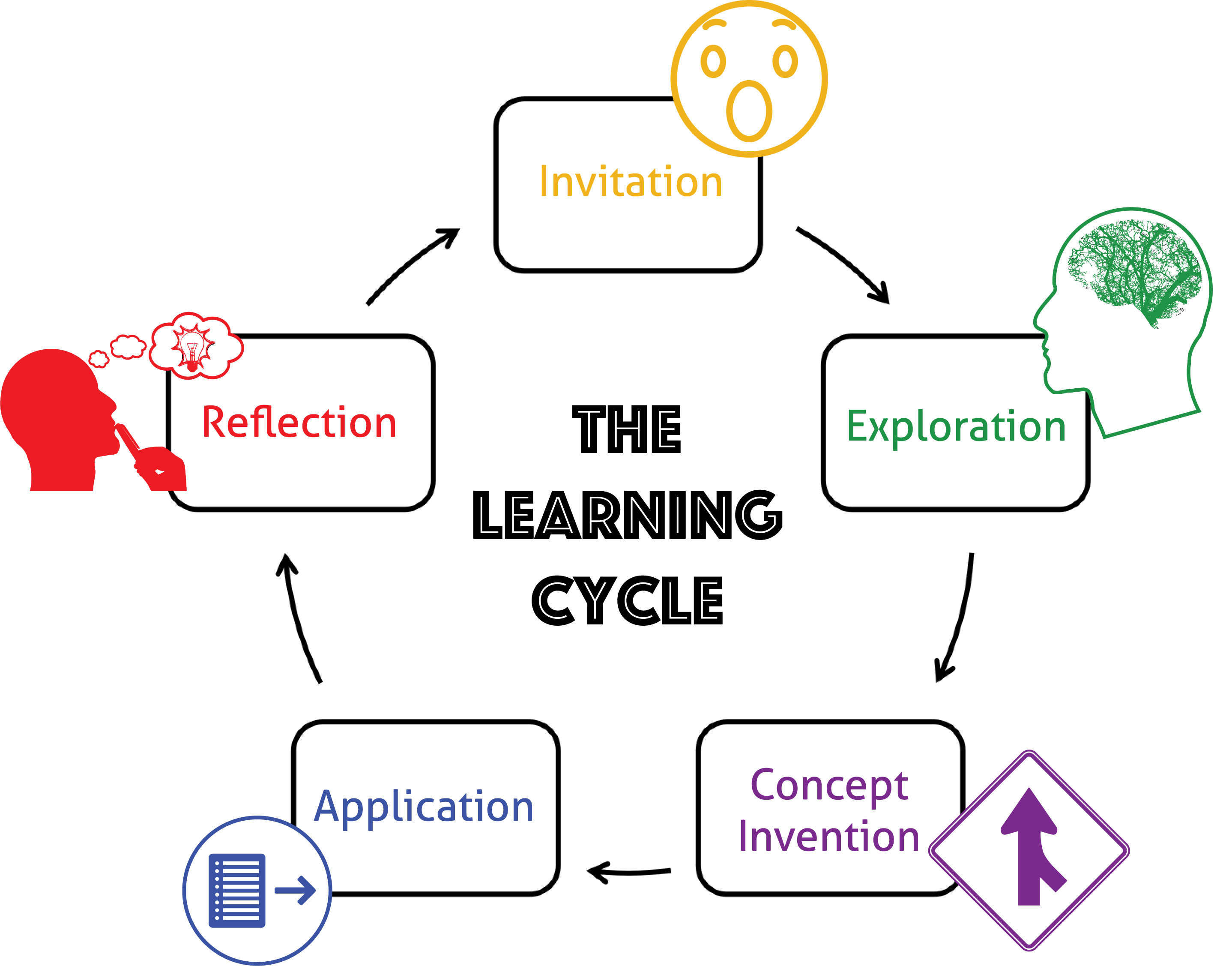 Lawrence Hall of Science, Univ. California Berkeley
Ocean Data Labs 2020
6
Sample TPS Question
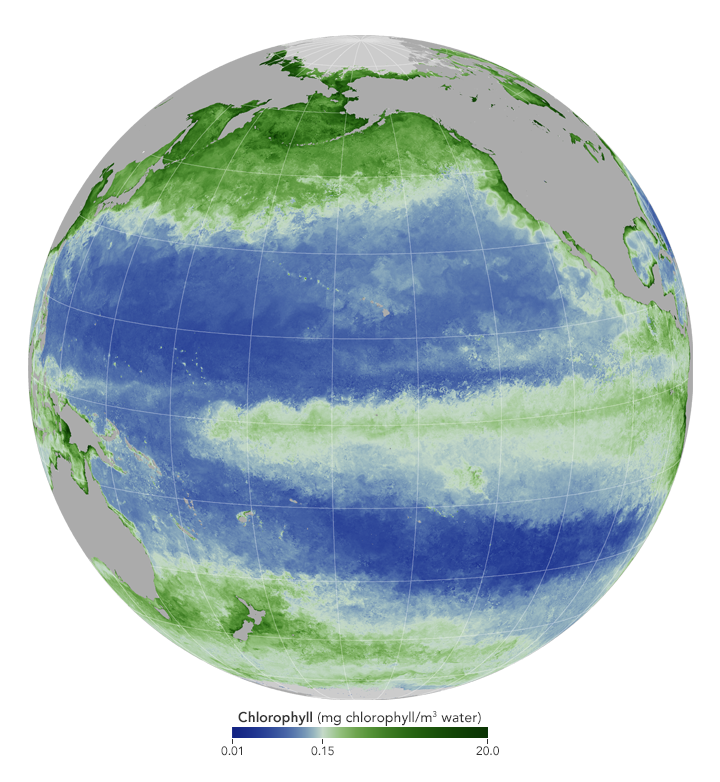 Why are more phytoplankton growing along the equator than 15° north and south?
[pick the most important factor]

More sunlight at equator

Warmer water at equator

More nutrients at equator
15°N
0°
15°S
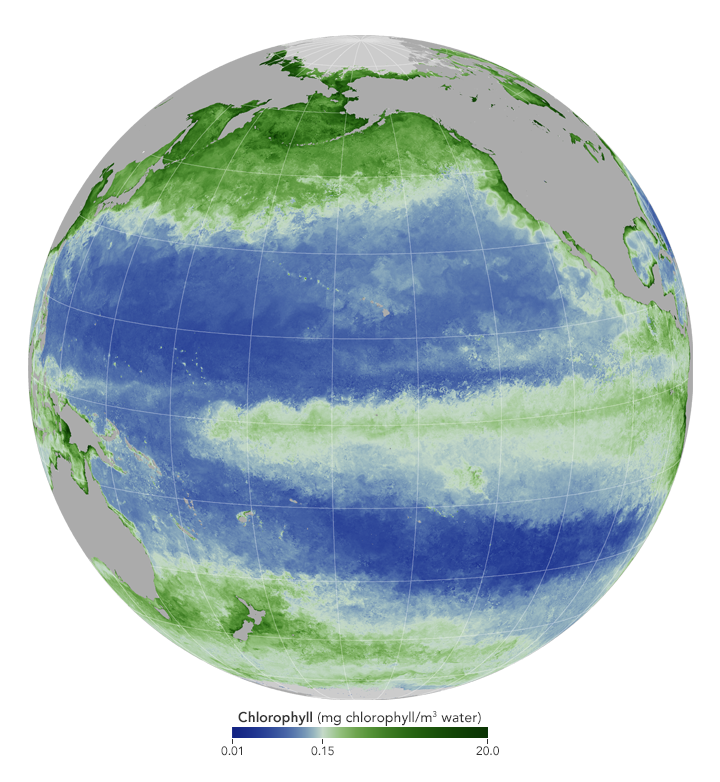 Ocean Data Labs 2020
7
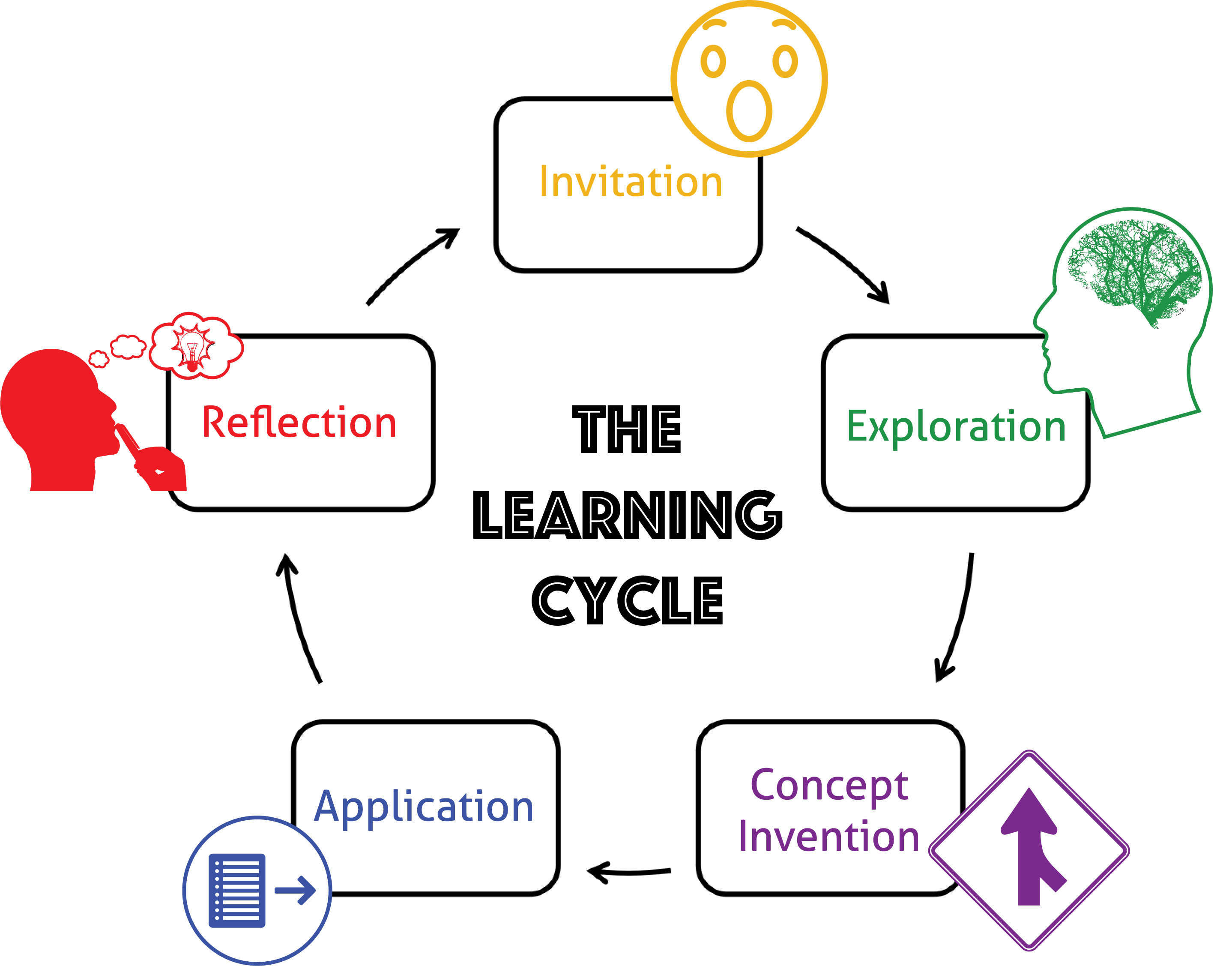 In pairs, students examine chlorophyll concentration over a year in either temperate or high latitude locations
Ocean Data Labs 2020
8
Exploration: Primary production in temperate vs. polar latitudes
Graph orientation: How did chlorophyll vary over time?
Describe: Evidence of a pattern over time?
Inquire: What questions do you have about this pattern?
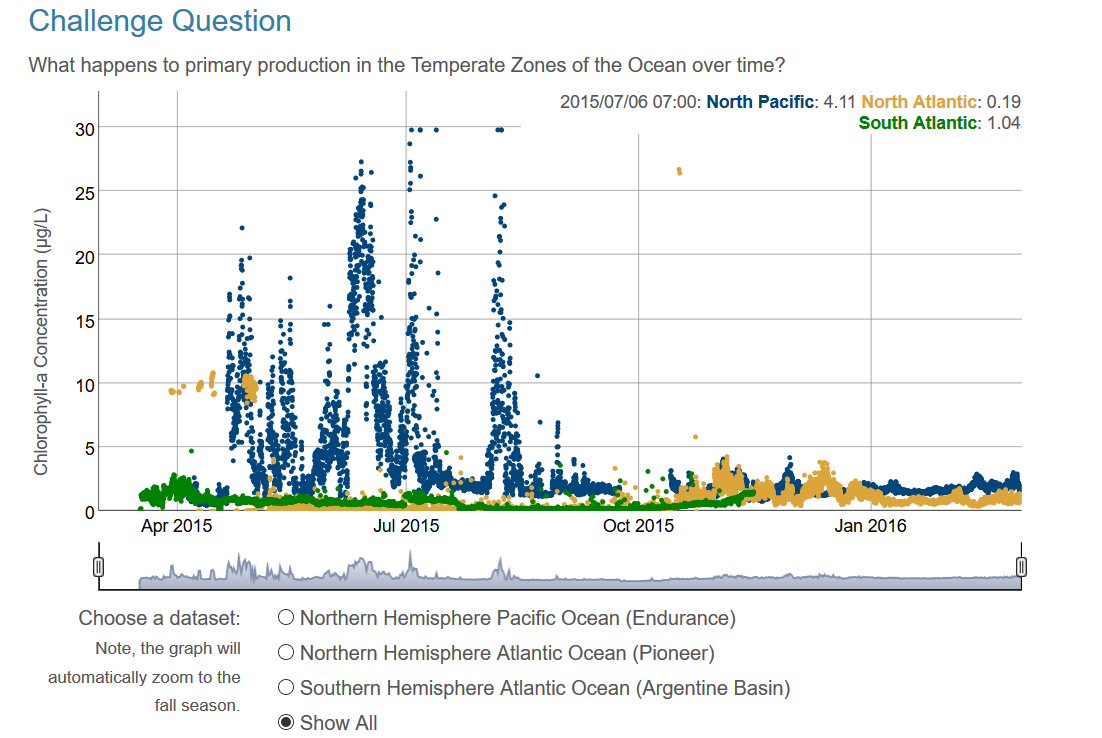 Ocean Data Labs 2020
9
[Speaker Notes: https://datalab.marine.rutgers.edu/explorations/productivity/activity4.php?level=exploration]
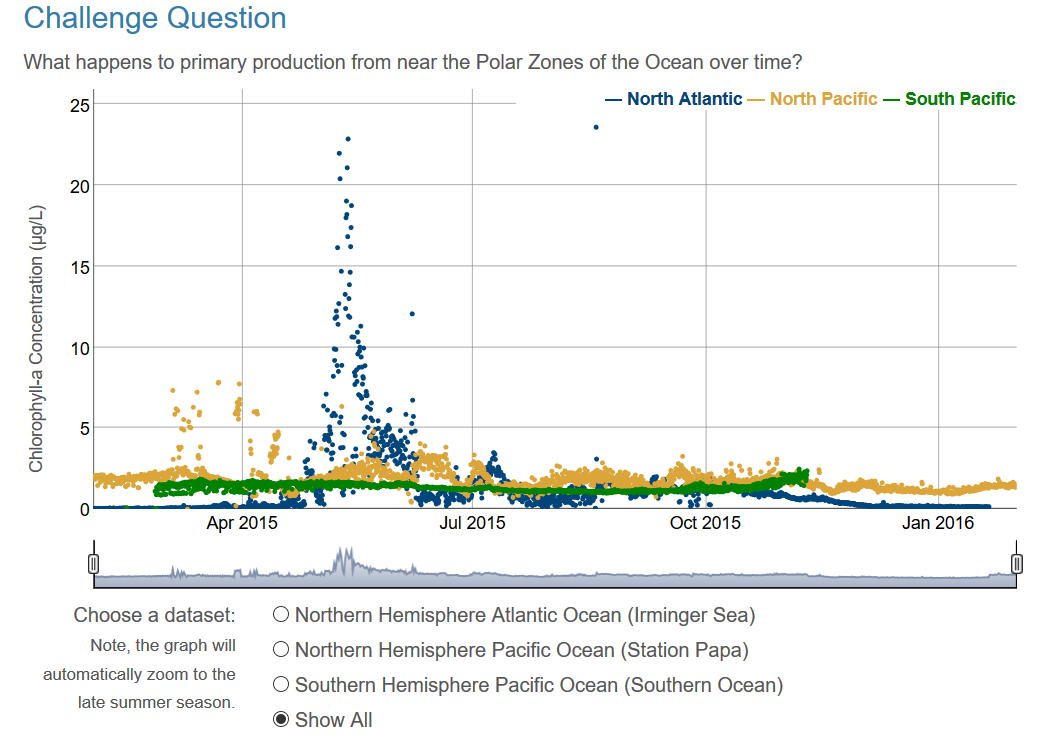 Ocean Data Labs 2020
10
[Speaker Notes: https://datalab.marine.rutgers.edu/explorations/productivity/activity5.php?level=exploration]
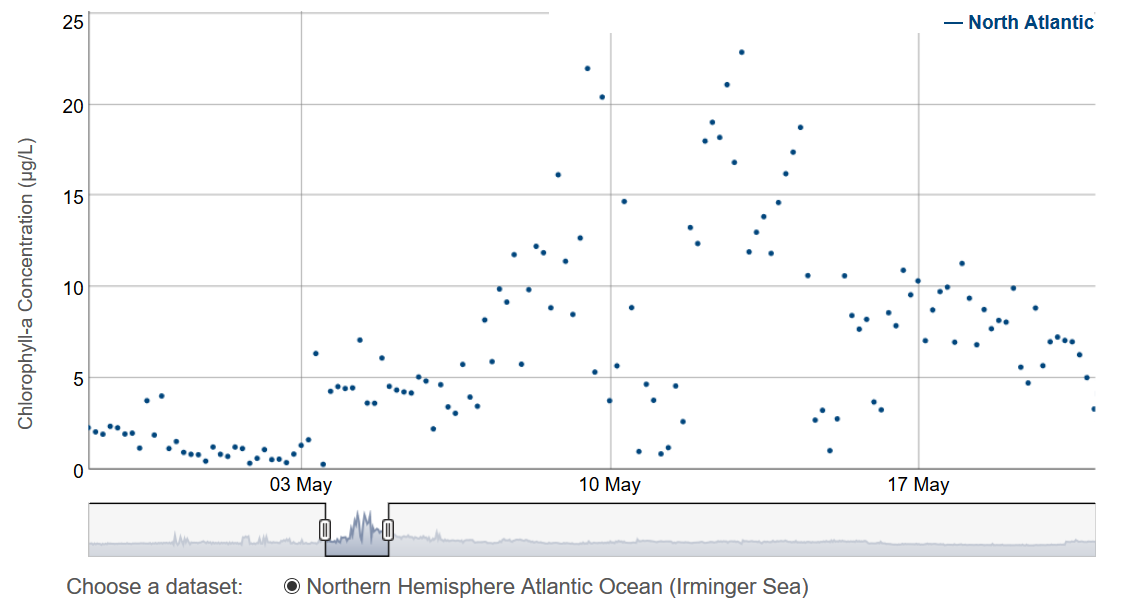 Zoom in
Ocean Data Labs 2020
11
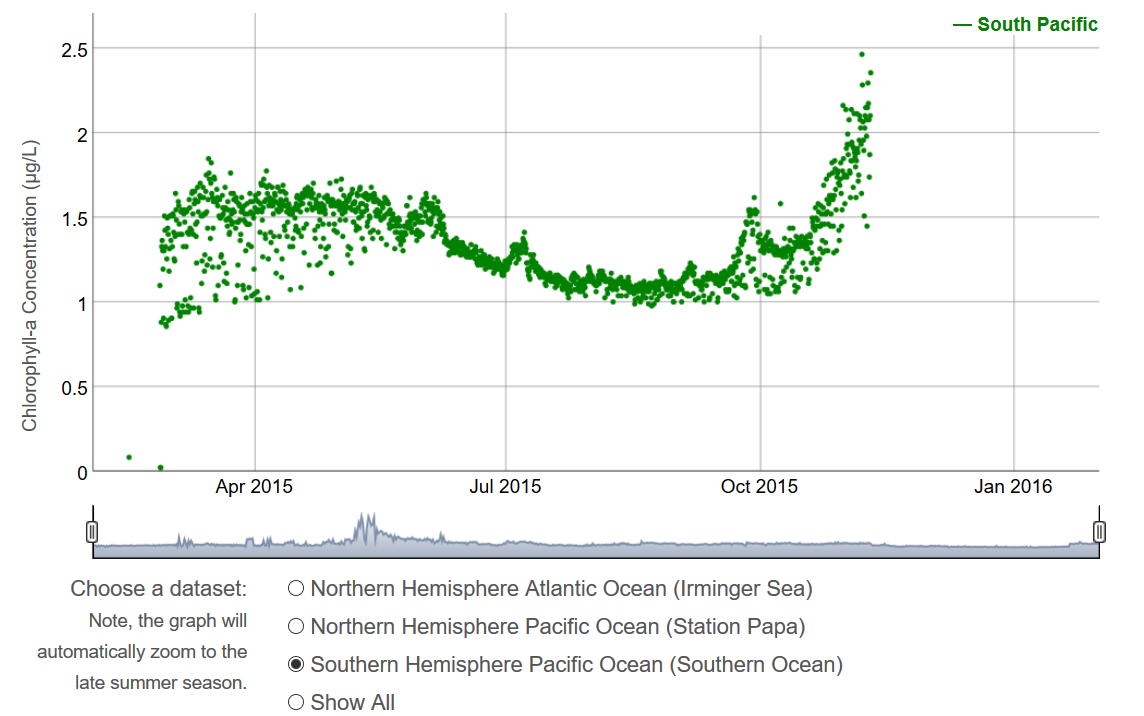 Change in scale
Select
Ocean Data Labs 2020
12
Students notice
Near-polar zone: 
“Generally, chlorophyll concentration lingers at very low numbers for most of the year. In the northern Atlantic Ocean, however, the concentration spikes very steeply at the end of spring/beginning of summer. The Northern Pacific Ocean experiences a much smaller but more widespread jump in concentration as Spring kicks in.”
Ocean Data Labs 2020
13
Students ask
Why are there peaks and valleys in chlorophyll data within a season?
Why do the North Pacific and South Pacific not spike like the North Atlantic?
Why does the data cut off for the South Pacific?
Ocean Data Labs 2020
14
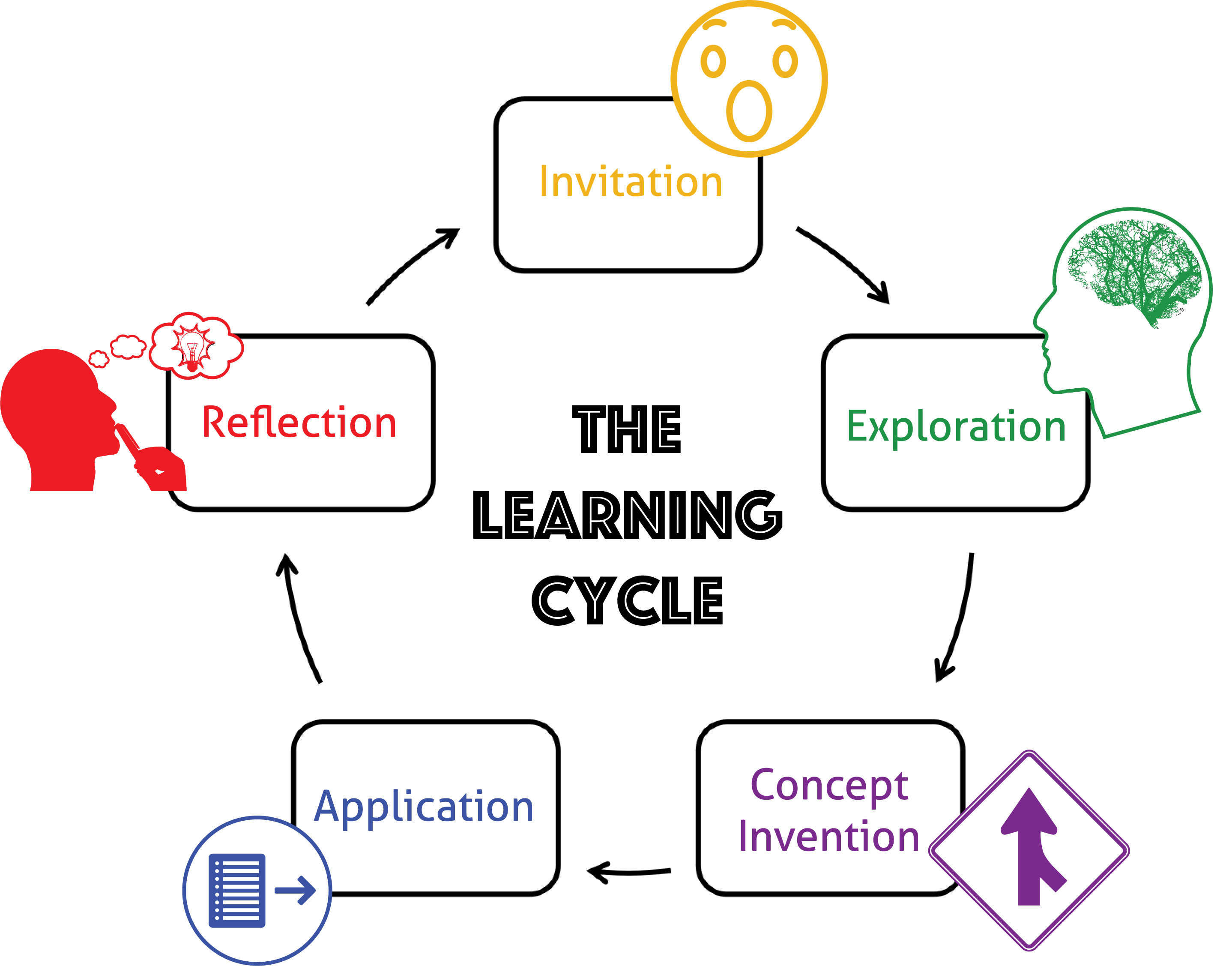 Class discussion of seasonal patterns, comparing temperate and polar patterns, evidence and questions
Ocean Data Labs 2020
15
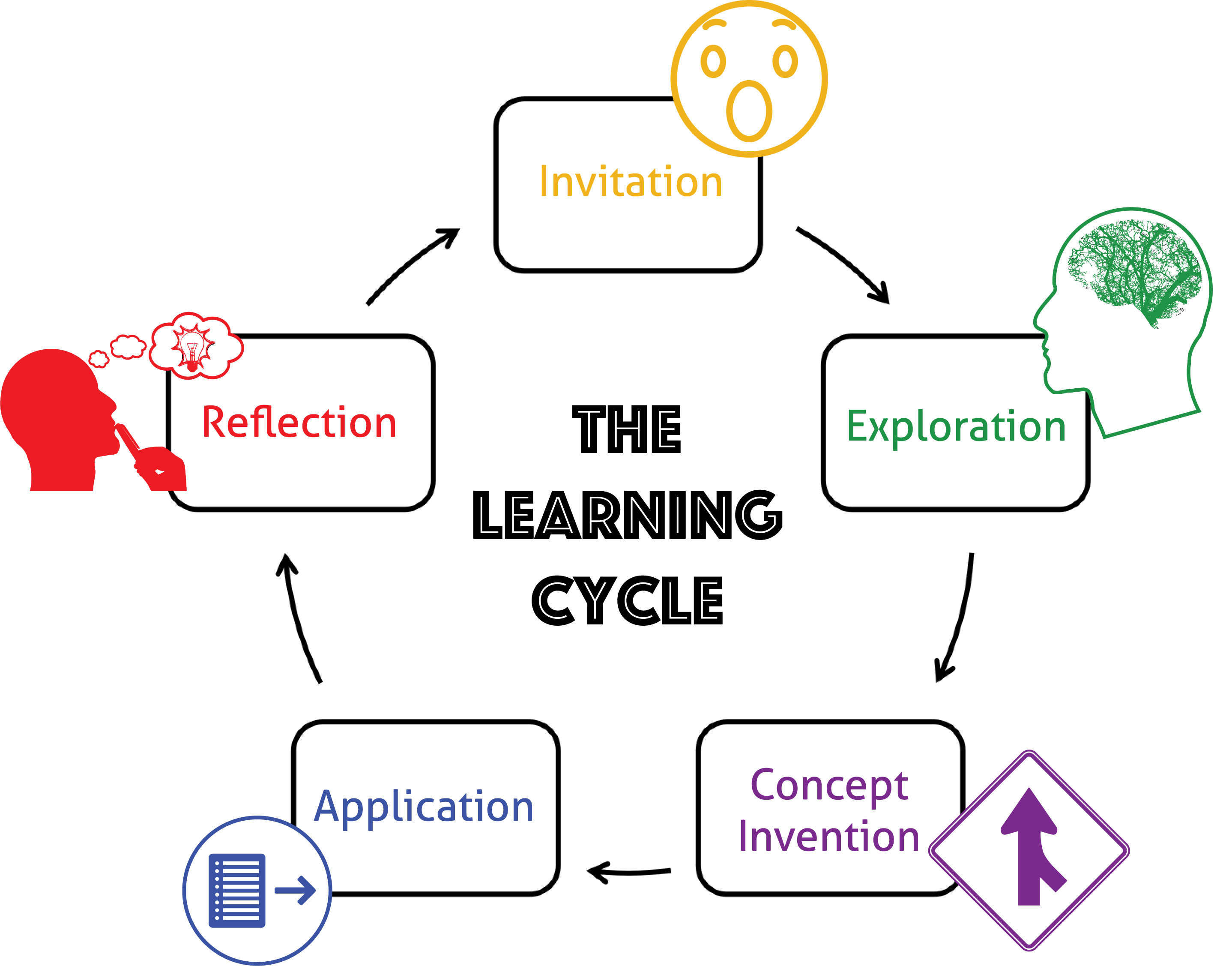 Students apply concepts of seasonal variability and primary production limiting factors to data from neighboring continental shelf moorings
Ocean Data Labs 2020
16
Application: Primary production in inshore vs. offshore areas of continental shelves
Compare two time series of chlorophyll
Assess: Is there a relationship between the time series?
Apply prior knowledge:
Why do you think that relationship exists?
Does it agree with what you previously knew about primary production?
Ocean Data Labs 2020
17
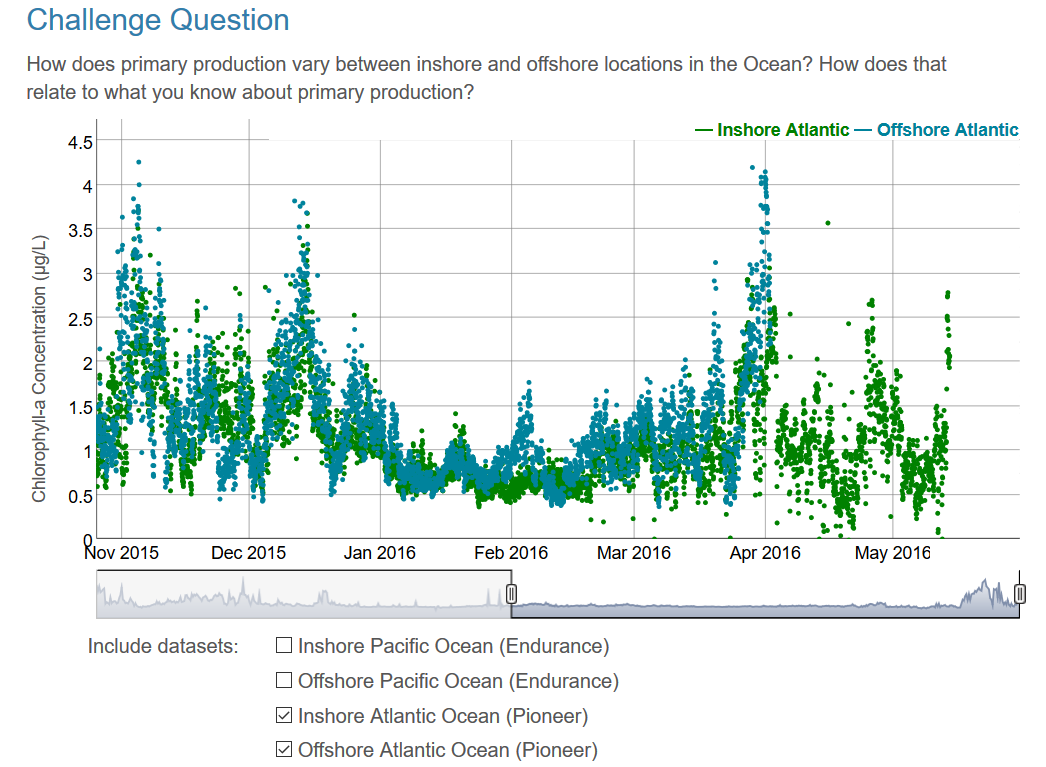 Ocean Data Labs 2020
18
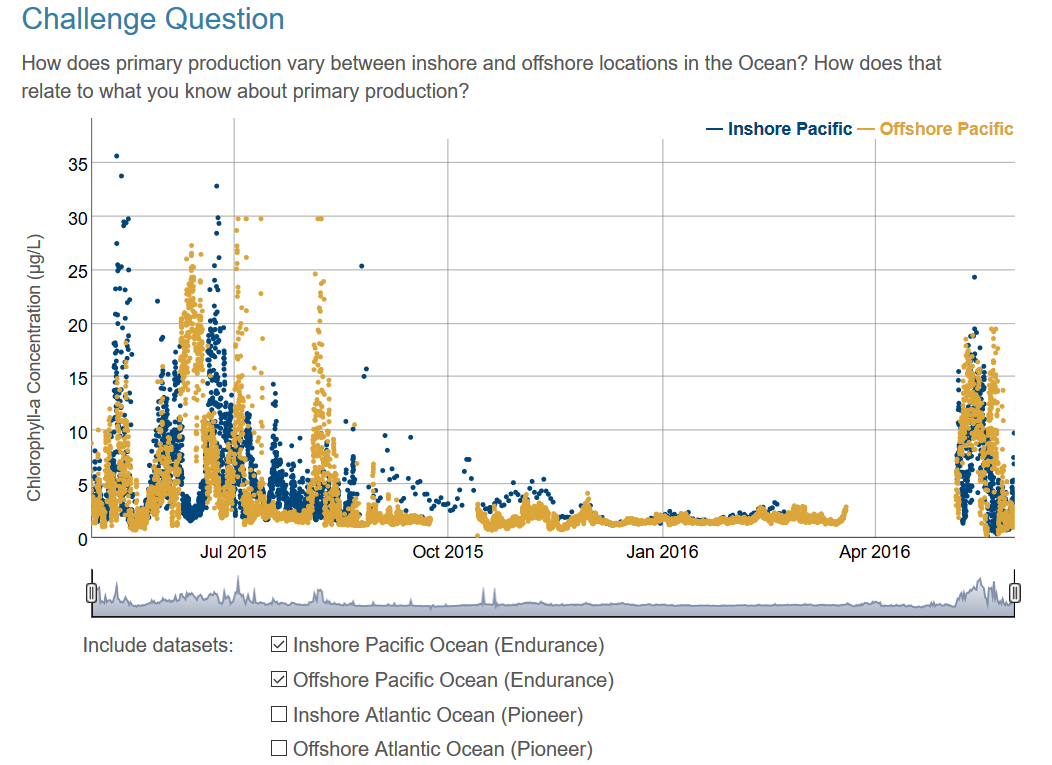 Ocean Data Labs 2020
19
Students notice
Atlantic shelf: “There is more chlorophyll inshore during the spring season. The pattern persists until mid-fall, where the amount of chlorophyll inshore and offshore are about the same.”
Pacific shelf: “Both follow pattern of spiking high and then immediately followed by a large decline before spiking again. Alternating pattern of high-low between May and August.”
Pacific shelf: “I originally thought that inshore production would always be higher due to potentially higher nutrient levels vs. the deep ocean. However the primary production rates inshore & offshore are pretty even.”
Ocean Data Labs 2020
20
Students ask
Why is there more primary production in the Pacific than in the Atlantic?

How is it that there are inconsistencies in locations so close together?
Ocean Data Labs 2020
21
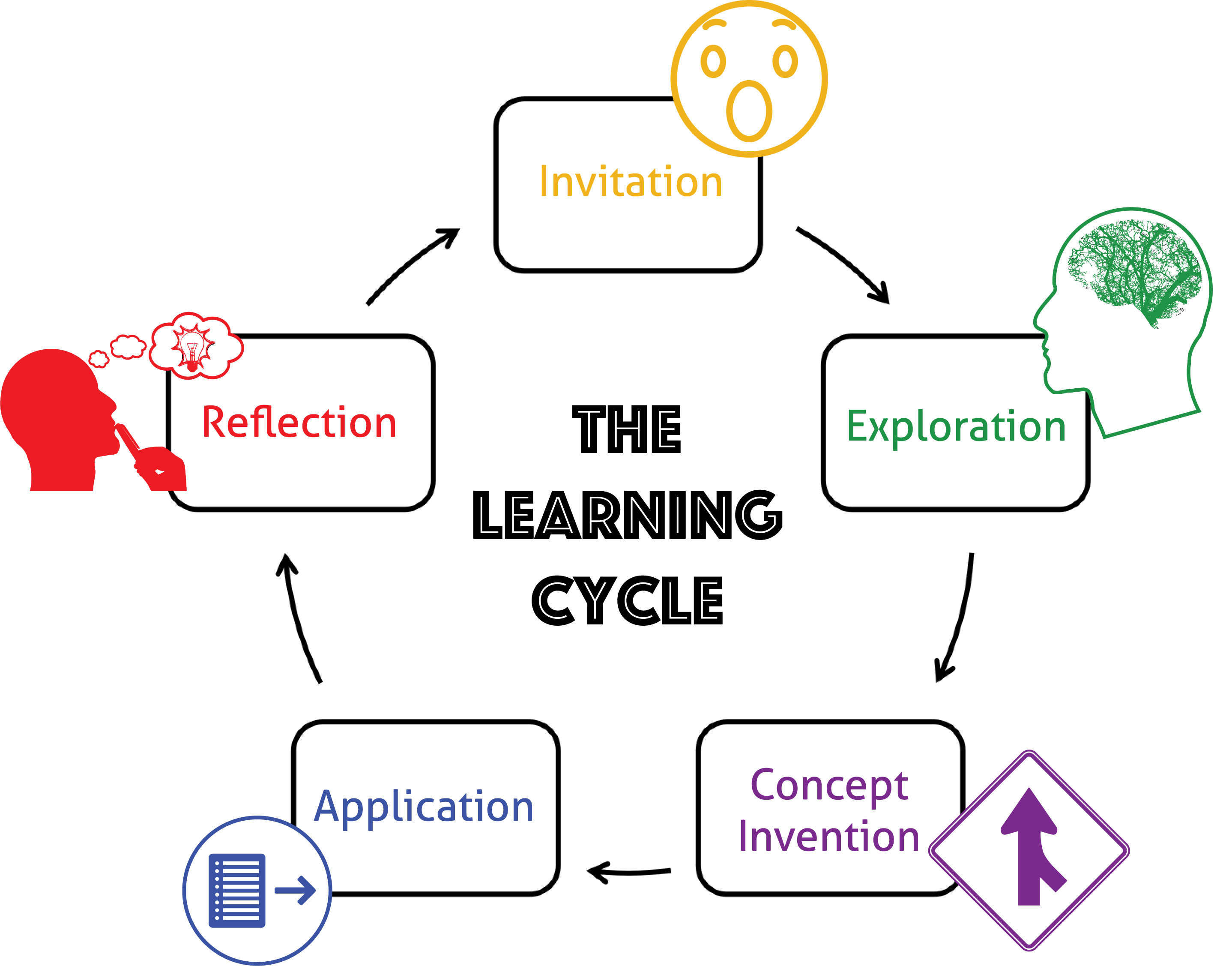 Discuss patterns observed in the data and compare to the textbook picture of seasonal primary productivity cycles
Ocean Data Labs 2020
22
Follow-up discussion for reflection
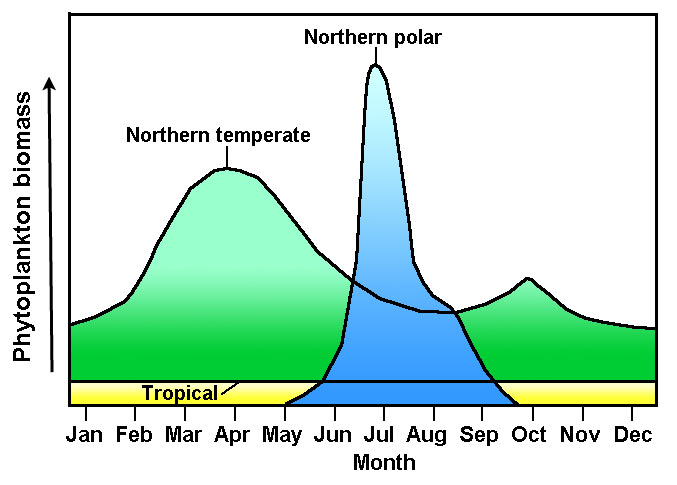 Textbook explanation of seasonal primary productivity
Do OOI data agree with this graph?
Ocean Data Labs 2020
23
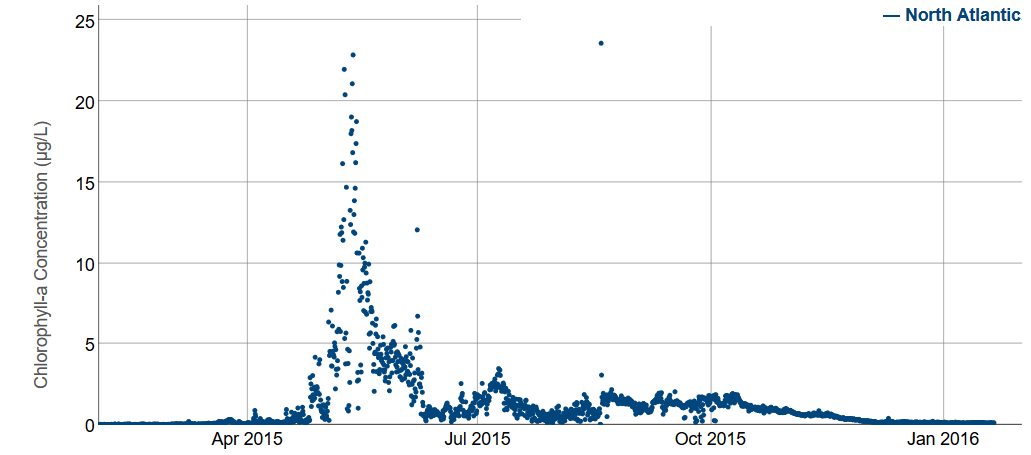 Irminger Sea: Single large bloom in late spring/early summer
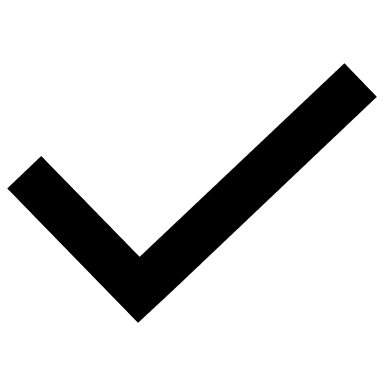 Washington coast: Frequent shorter blooms throughout spring-summer
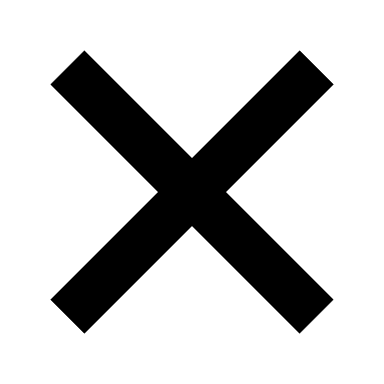 Ocean Data Labs 2020
24
Challenges
“I would like no gaps in my data. 
Is a complete year too much to ask for?”
Ocean Data Labs 2020
25
Challenges
Resistance to uncertainty
applies to students and instructors
Computer access
Range of data skills
Interpreting graphs, understanding data gaps and outliers
Next level: Producing graphs (Excel, etc.)
Class size
Class time
Ocean Data Labs 2020
26
Benefits
Students “think like scientists”
Curiosity
Developing hypotheses, testing prior knowledge
Exploring the unknown

Generates dynamic discussion

Students better prepared to work with data in upper-level classes
Confidence in pattern recognition, uncertainty
Ocean Data Labs 2020
27
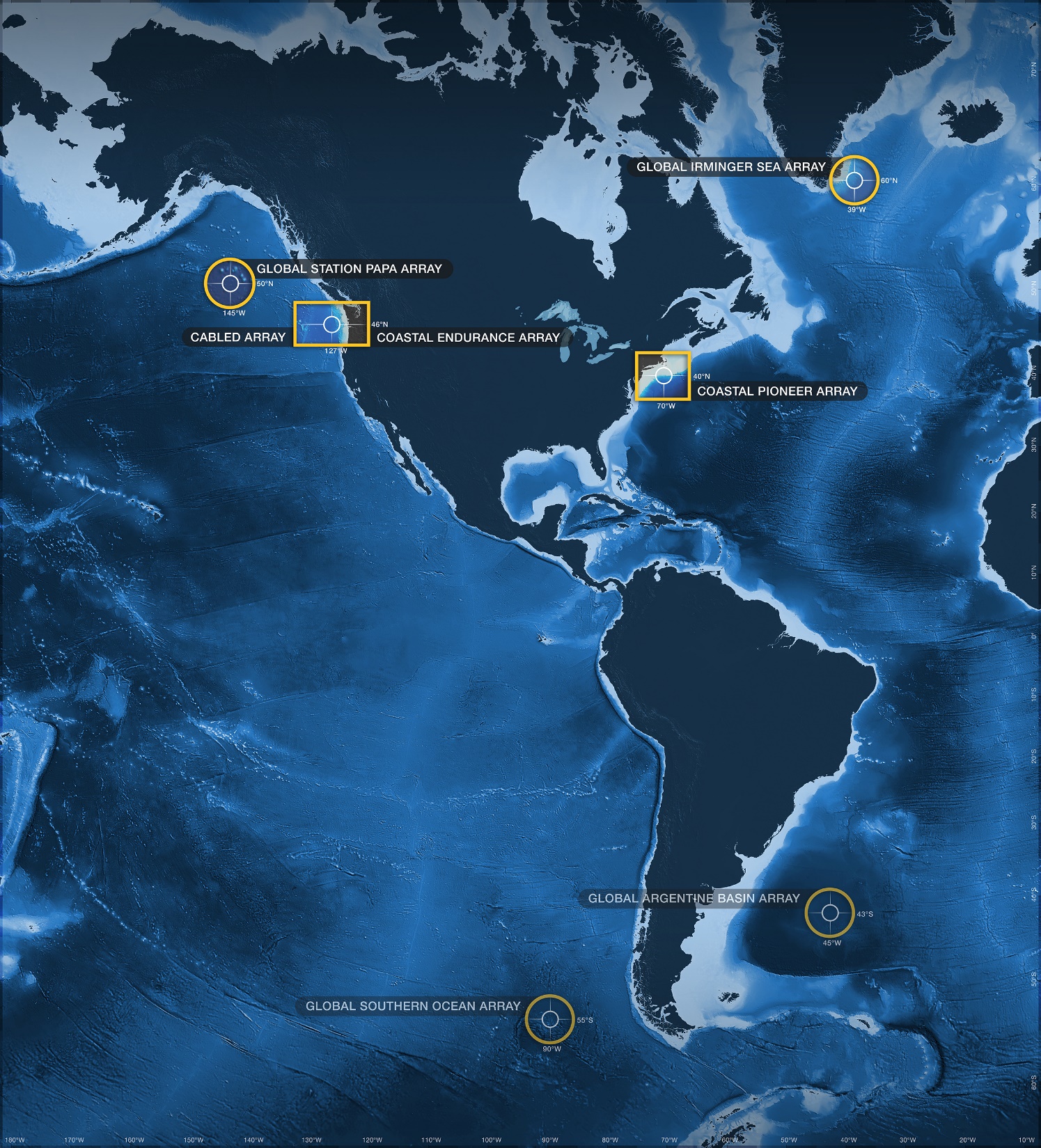 OOI Data Lab Notebook
Open source lab activities


COMING SOON!
2020
datalab.marine.rutgers.edu
Lab Notebook Goals
‘Plug and Play’ version of widgets that is accessible to Instructors with a variety of backgrounds
Can be used in a variety of Introductory Oceanography (or similar) courses.
Ensure that each activity and widgets are properly scaffolded to be accessible to students from a variety of backgrounds.
Teach basic data skills and reinforce those skills within each lab activity
Lab notebook activities may be used together or as stand alone
Teach students about authentic very messy scientific data vs ‘cleaned-up’ textbook examples
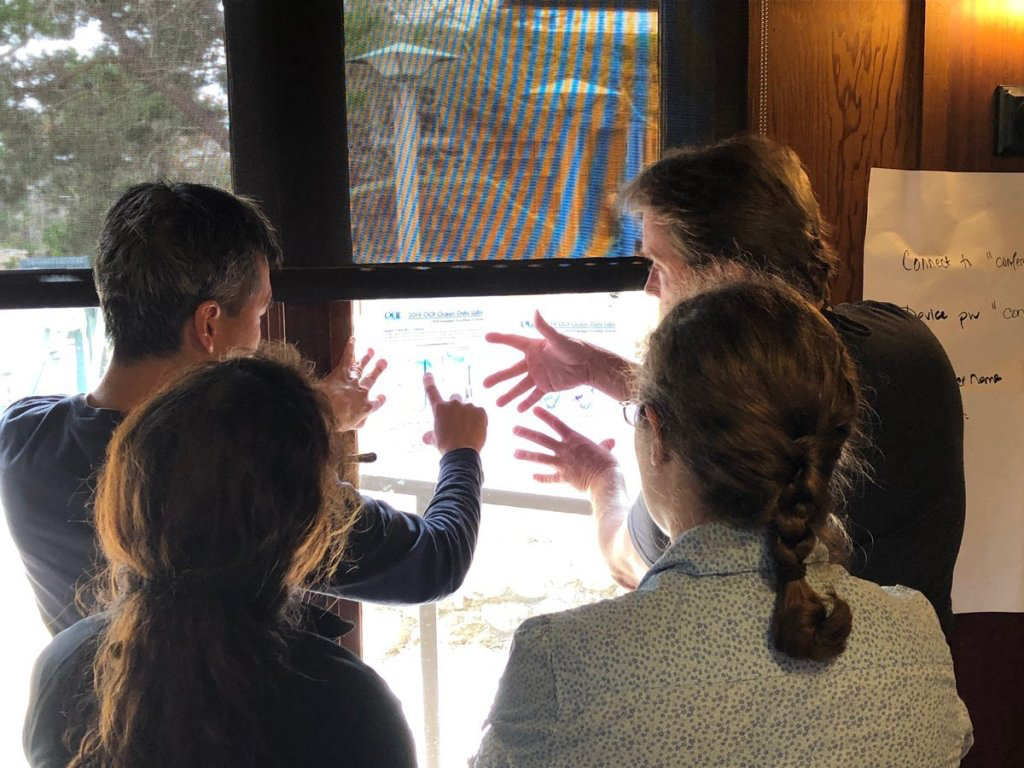 Ocean Data Labs 2020
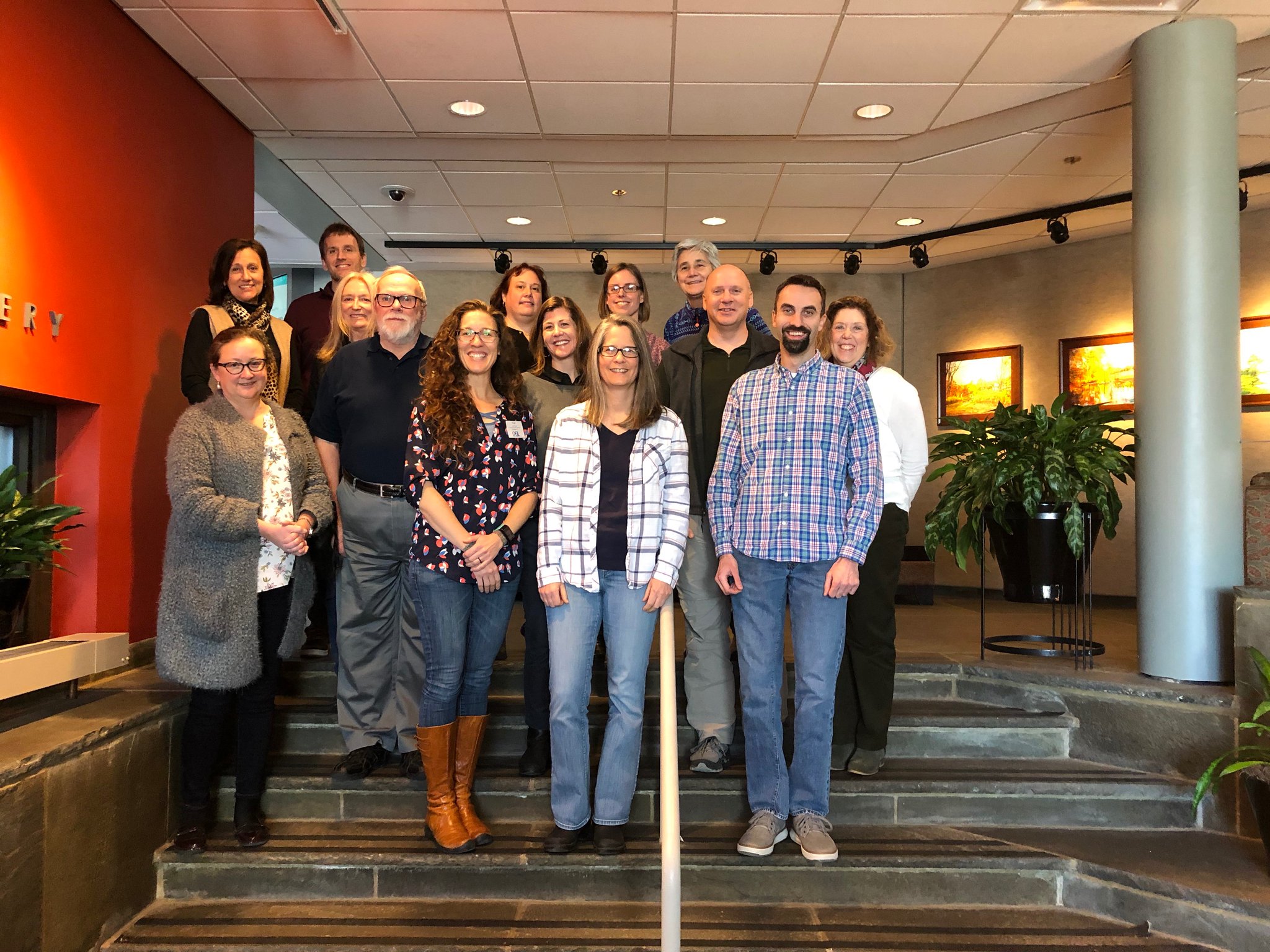 30
Lab notebook 4 Components
Student Manual- 5 Chapters
Background information
Hook to engage students
Student activities 
2-3 Scaffolded labs/widgets
Instructors Guide 
Student activity mapped to outcomes
Materials needed
Pre and post lab assessment
Instructors Activity Notes
Additional links or activities 
Background material
Ocean Data Labs 2019
31
Chapters
Data skills – Introduce OOI, Sensors/underwater technology and Introduce common graphs oceanographers use. Sets up students for success in later chapters

Biological oceanography- Primary production and influencing factors

Chemical oceanography – Temperature, salinity, depth, stratification and relationship to ocean circulation

Geological oceanography – Plate tectonics and seafloor features

Physical oceanography – Local wind speed and waves
32
Interested in the Lab Notebook?
Trials coming soon! 

Apply to test the manual out in your classes Fall 2020
Ocean Data Labs 2019
33